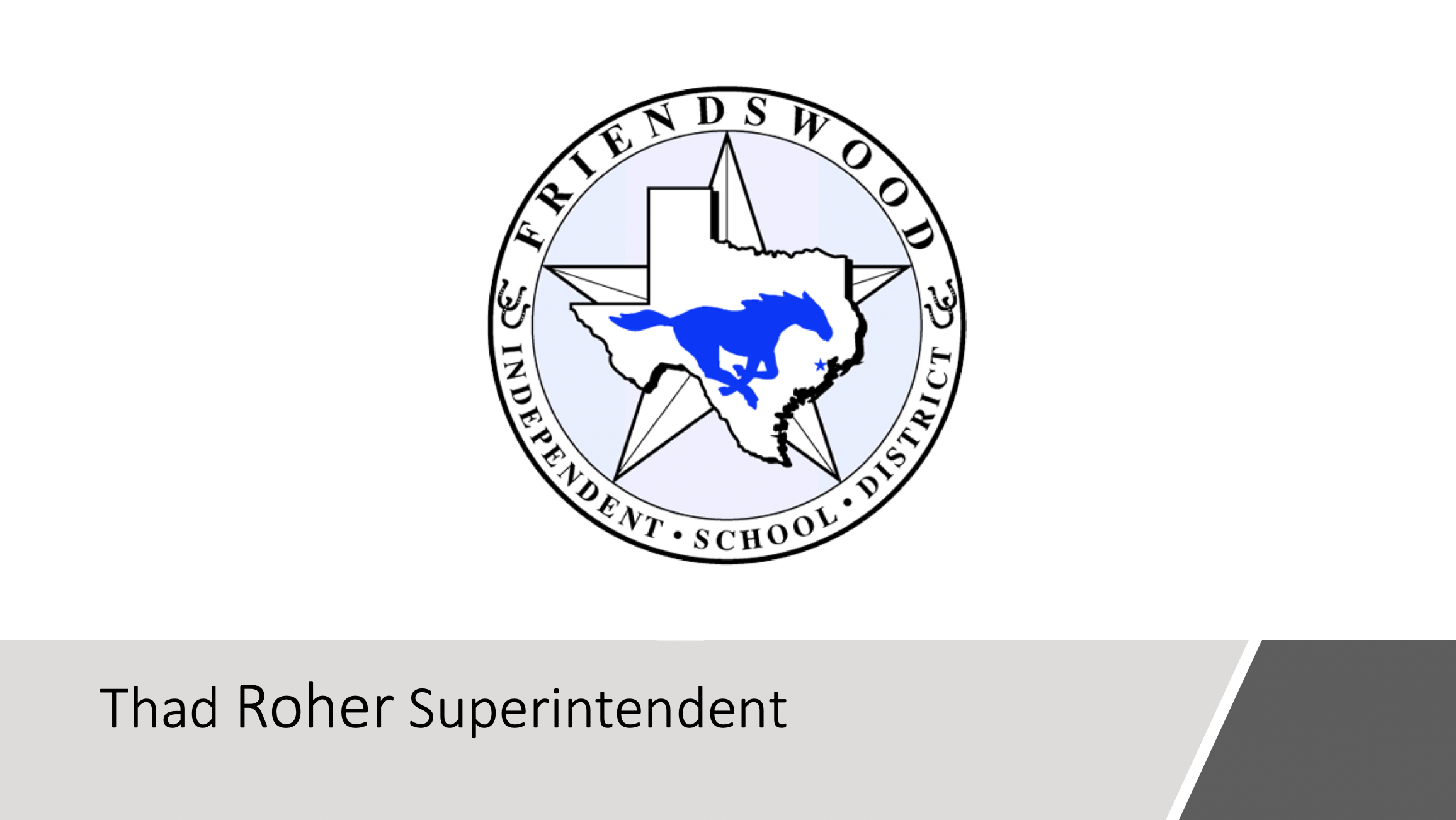 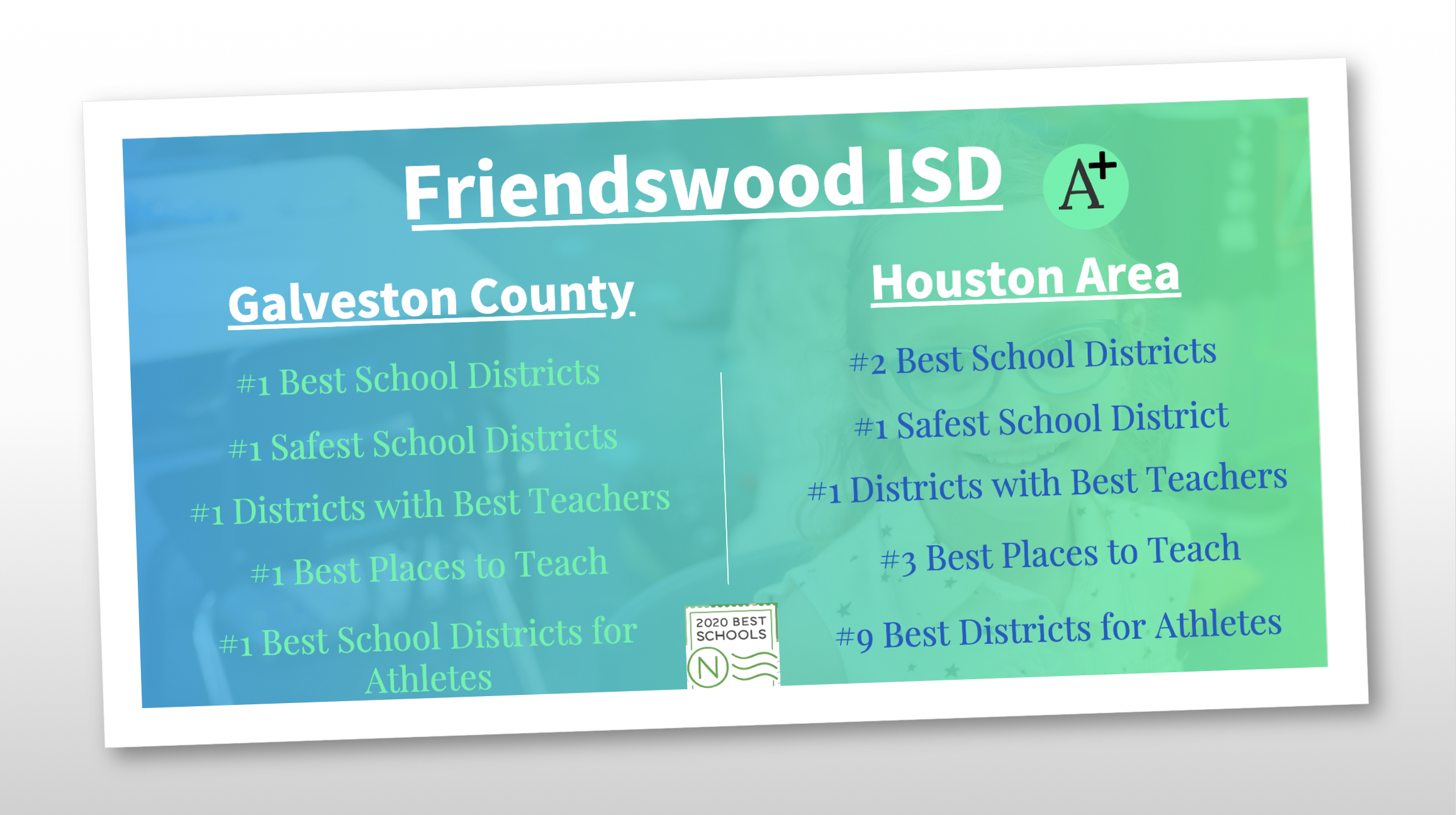 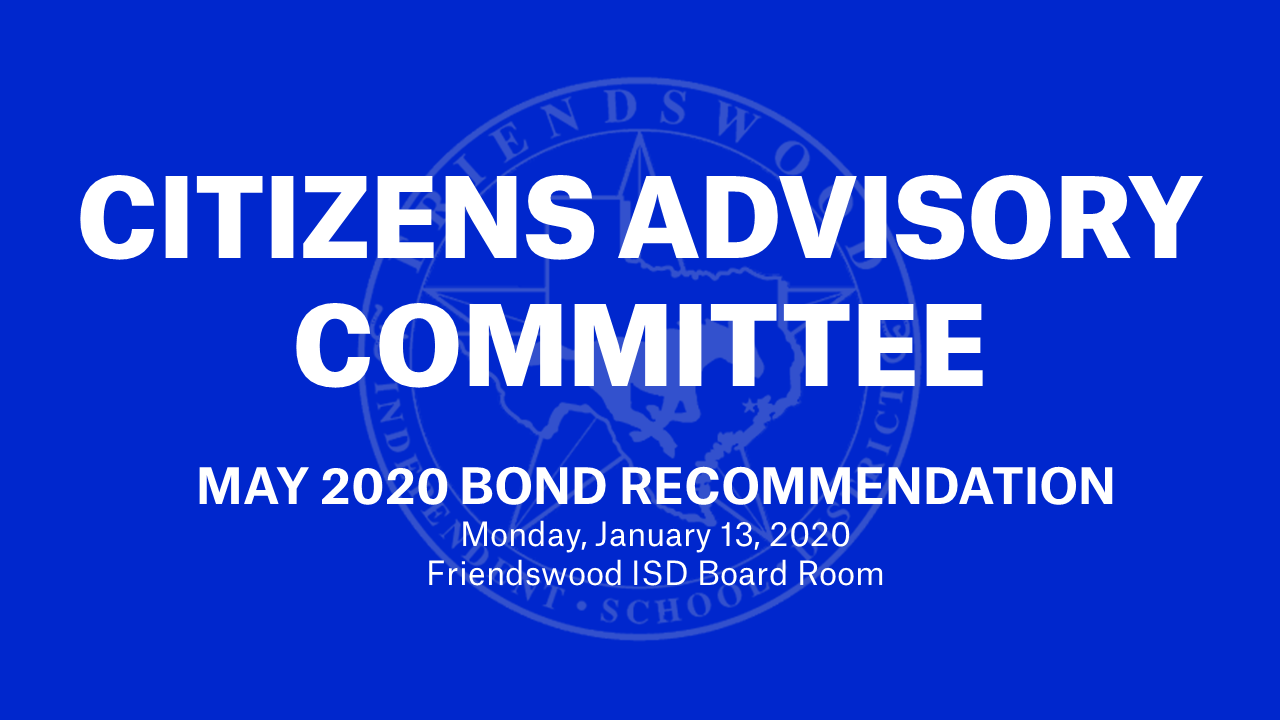 Thursday, February 6, 2020
Friendswood Chamber – Green Event Center
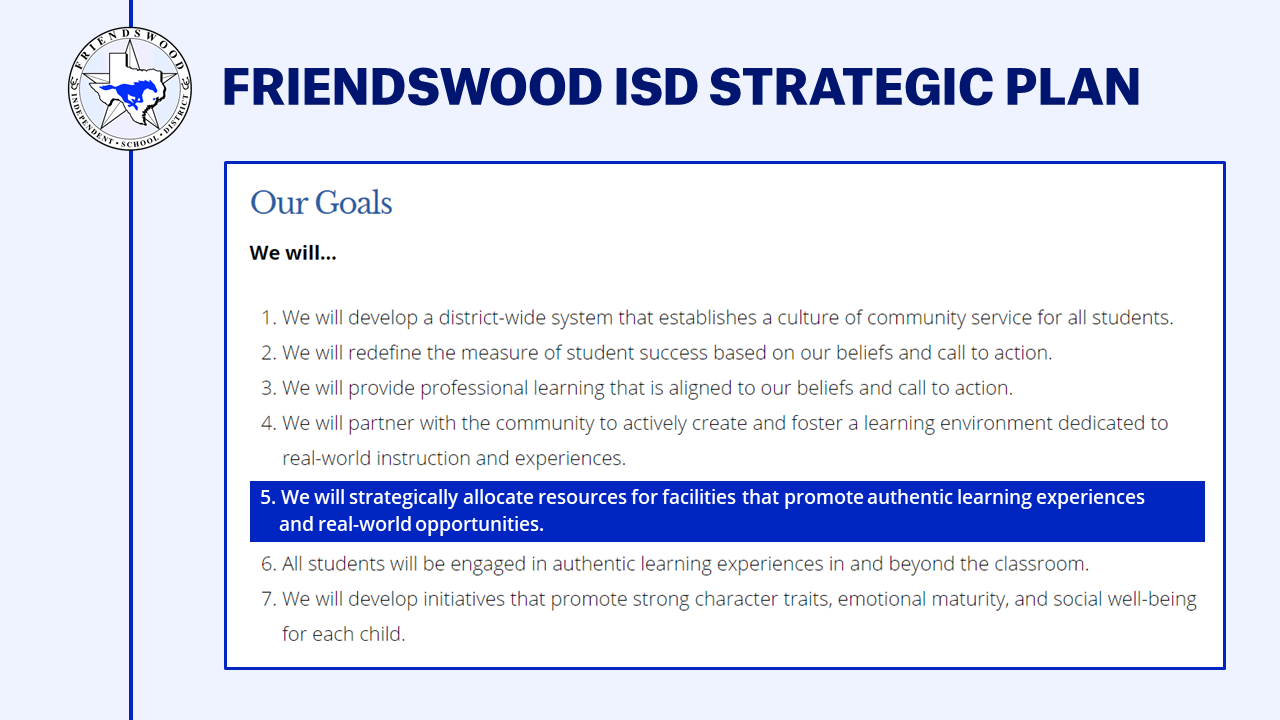 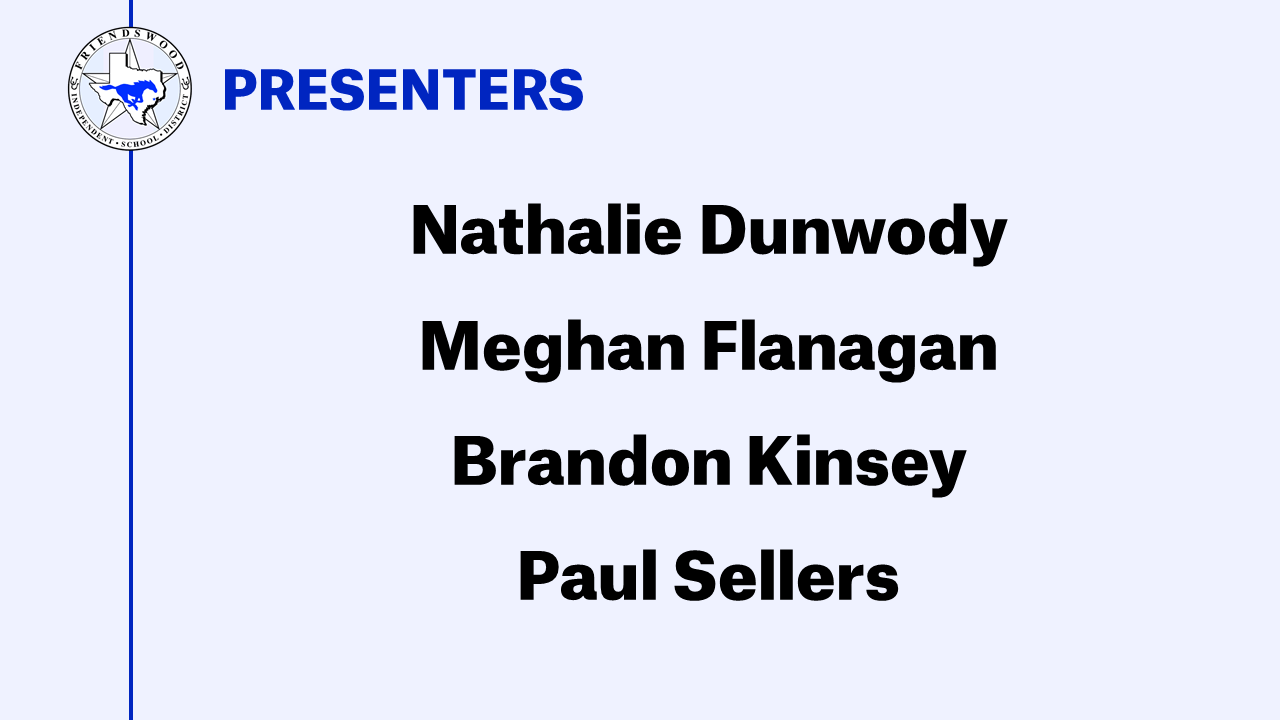 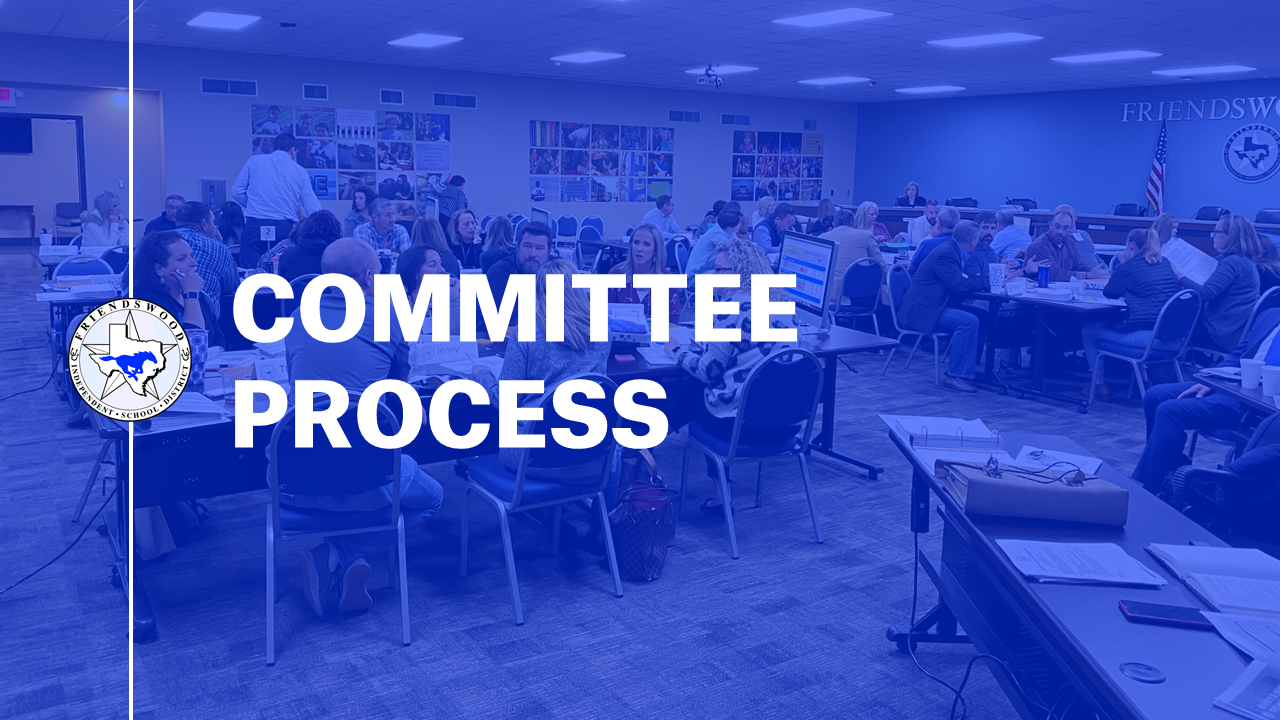 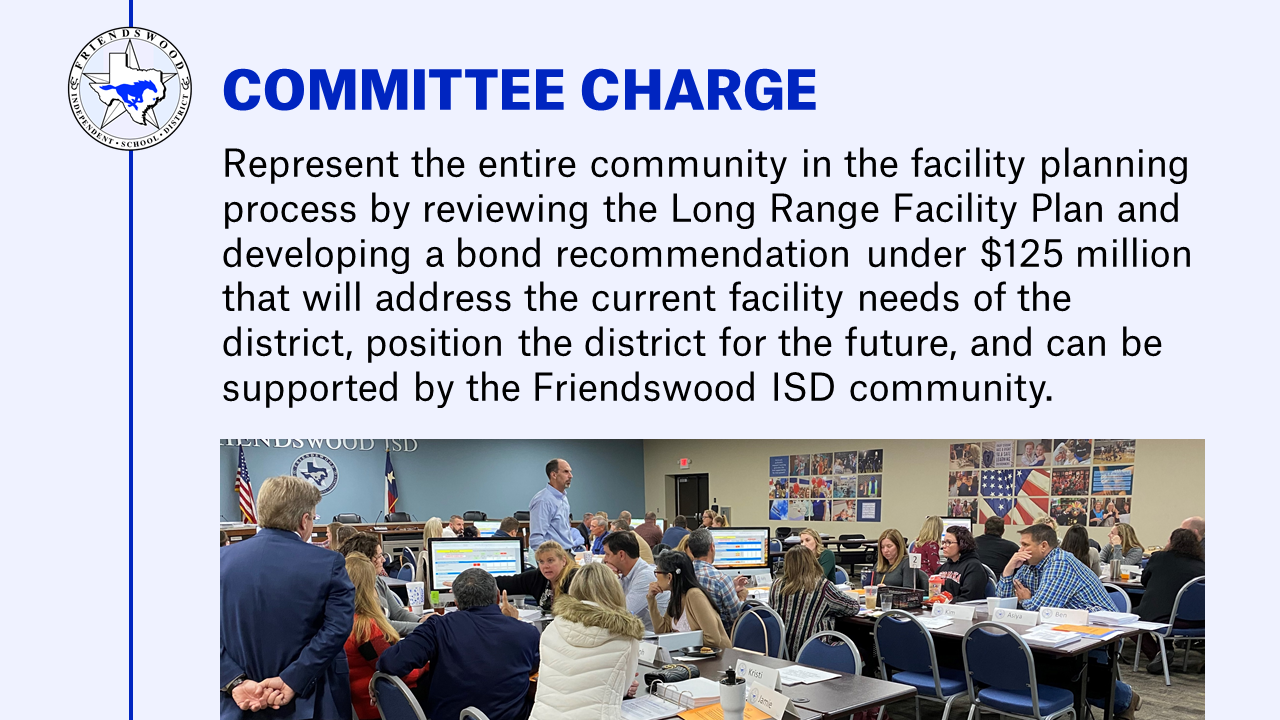 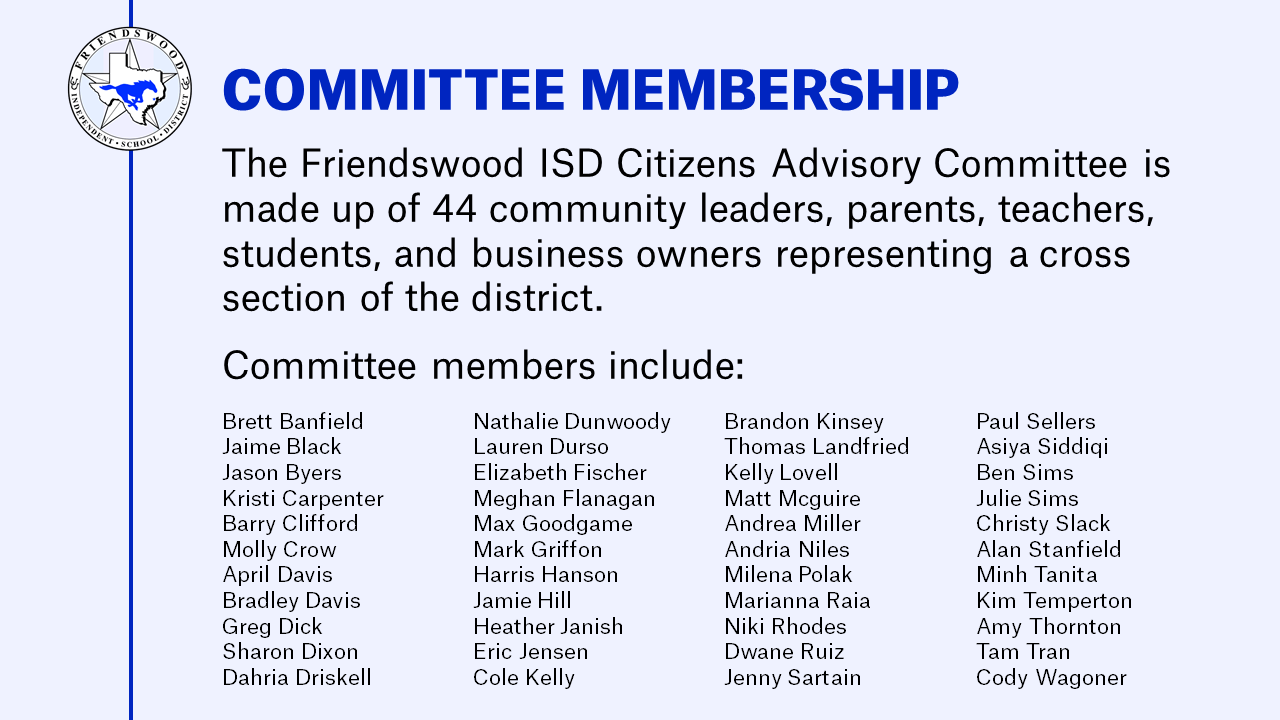 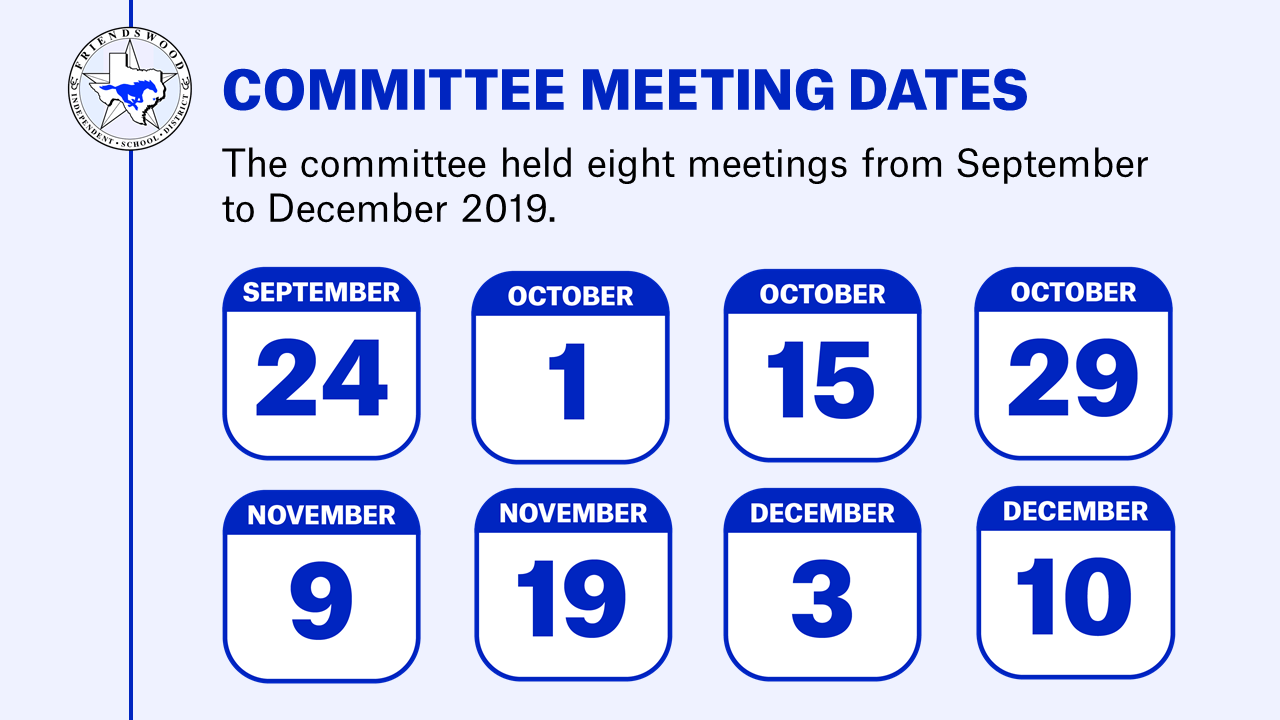 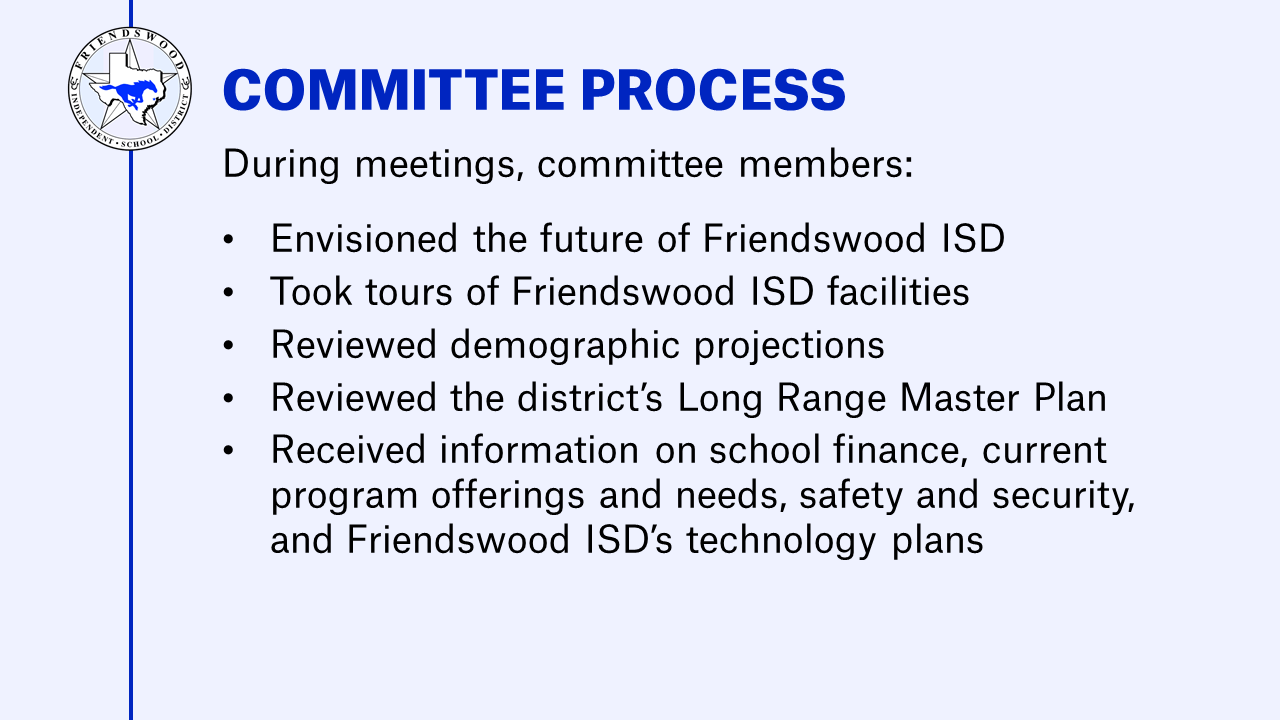 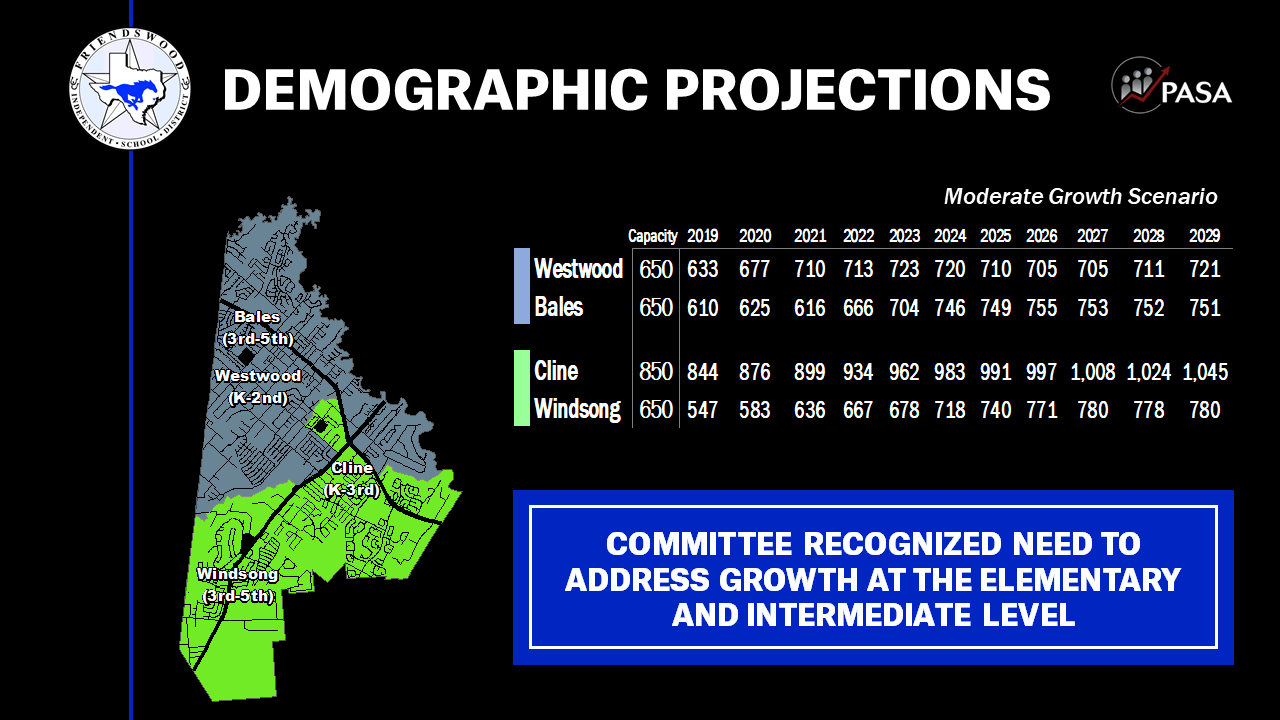 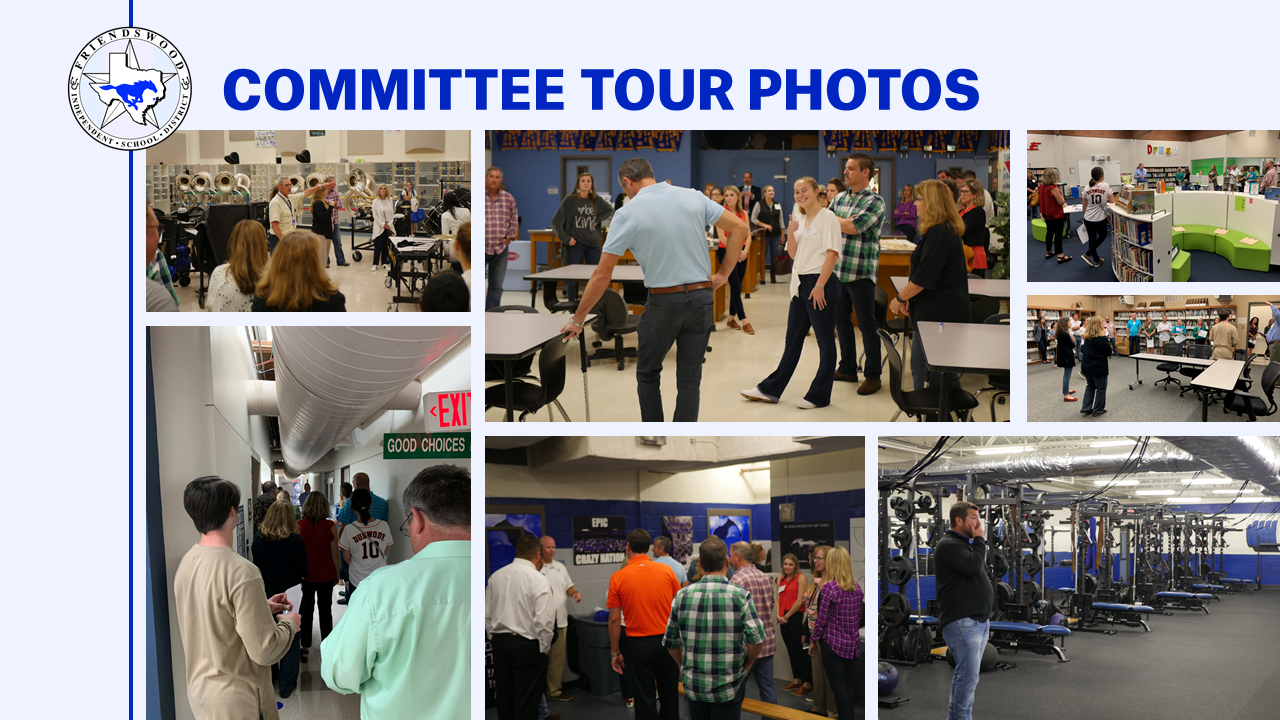 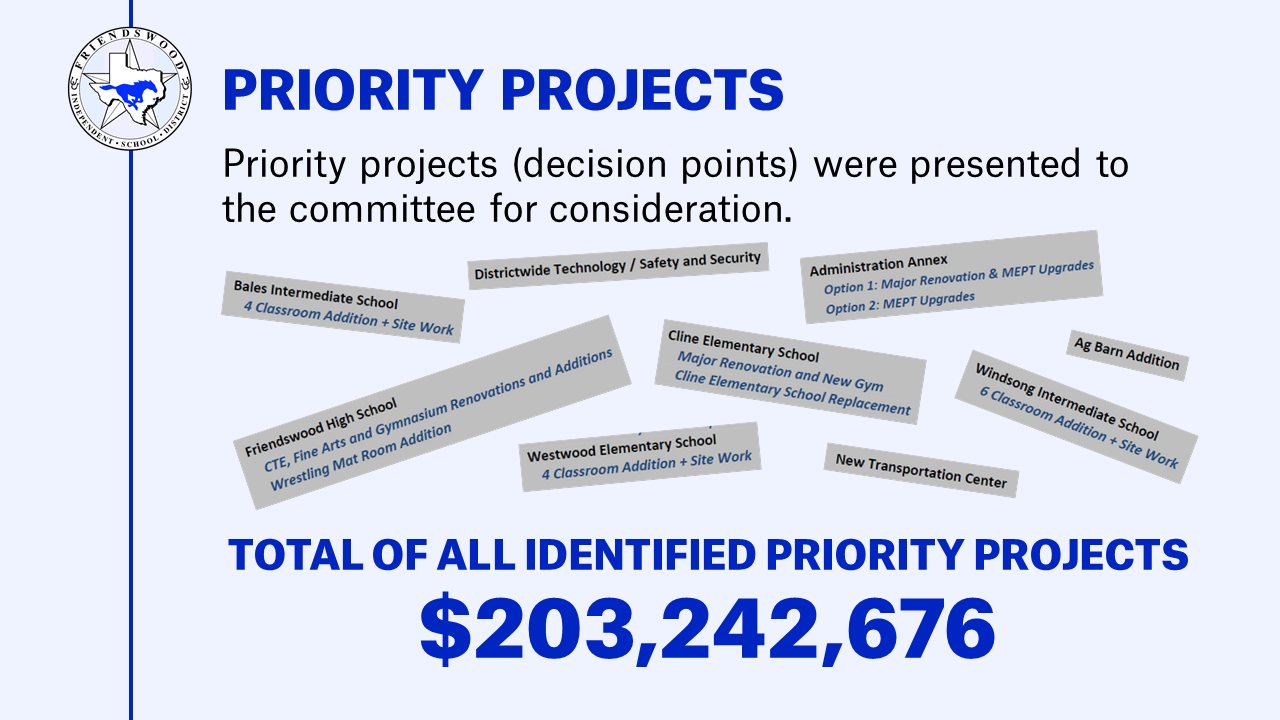 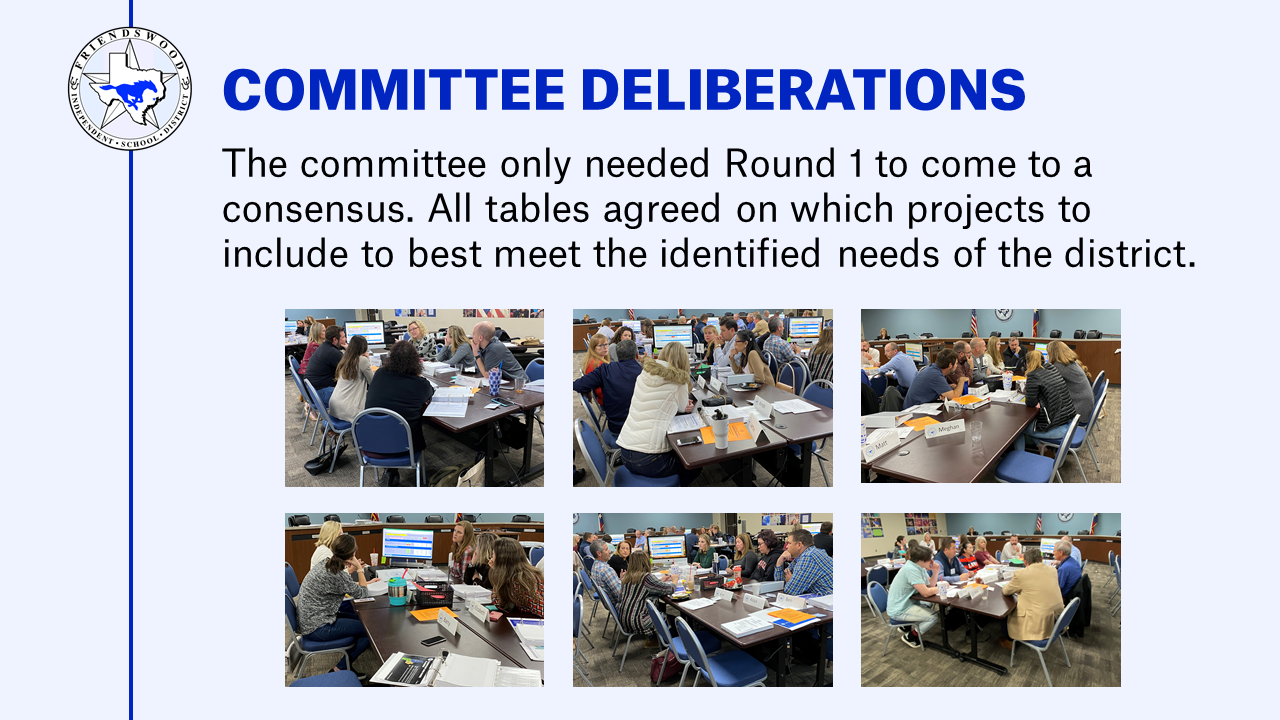 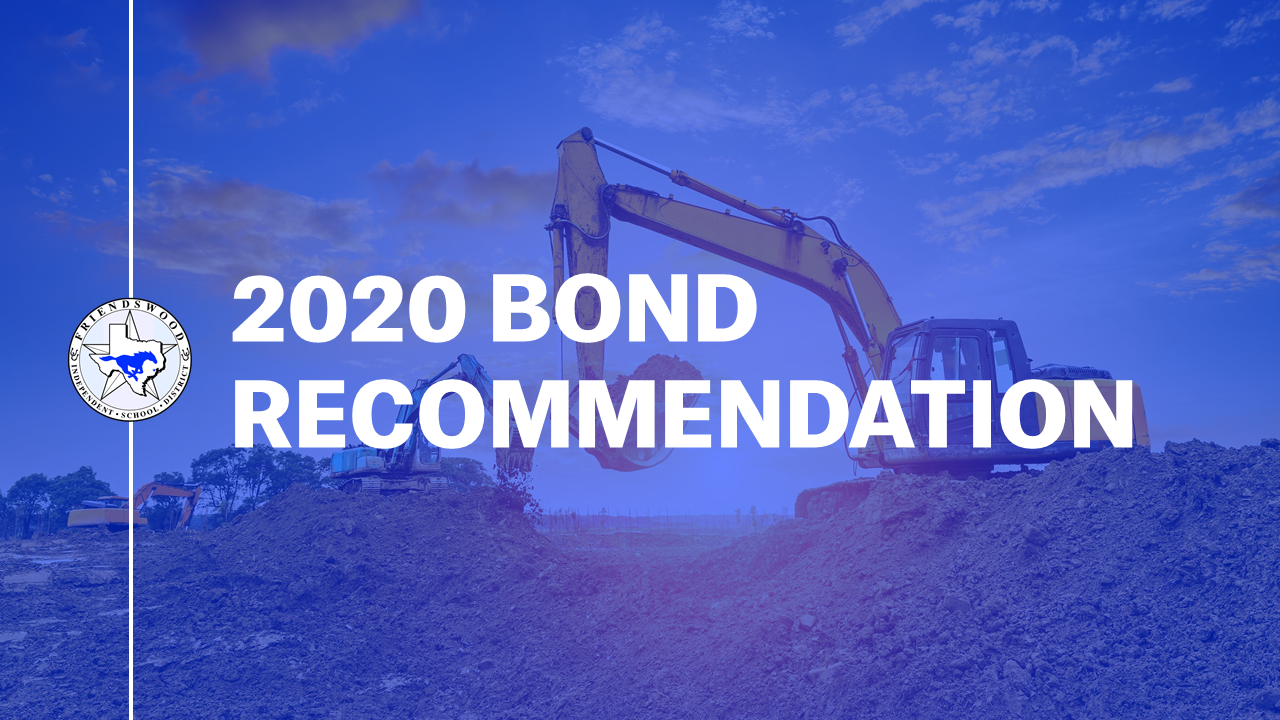 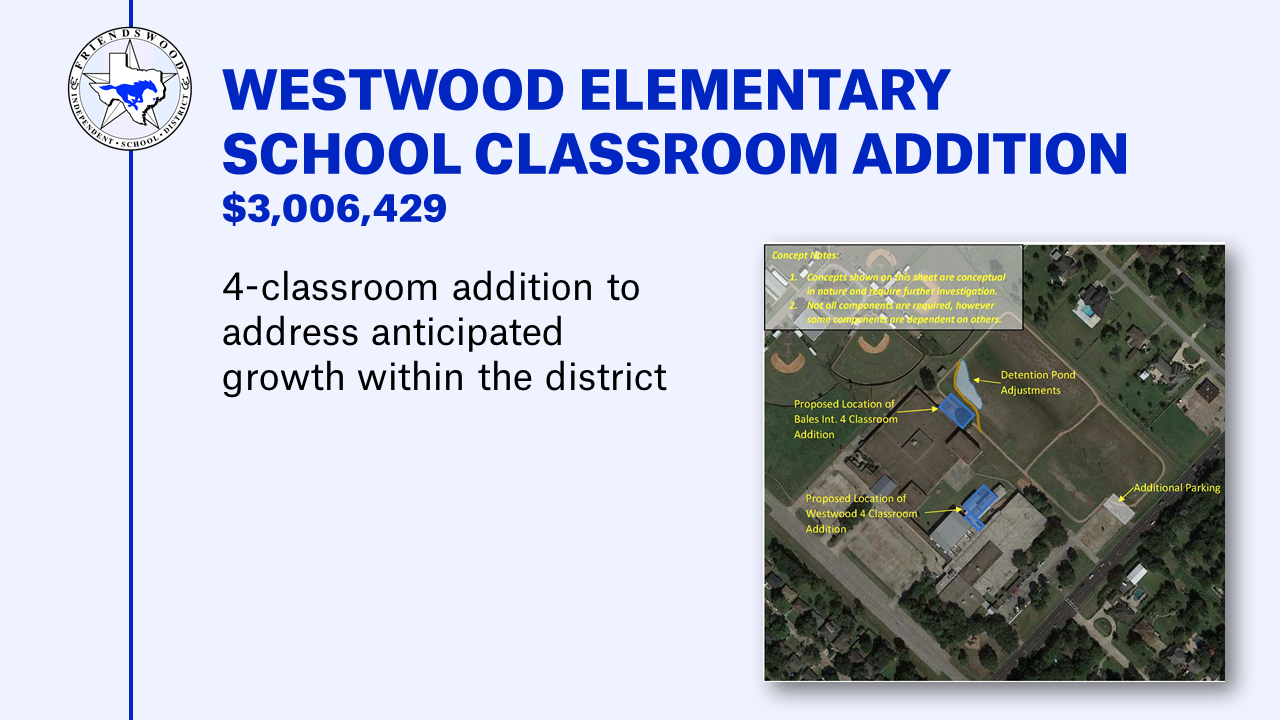 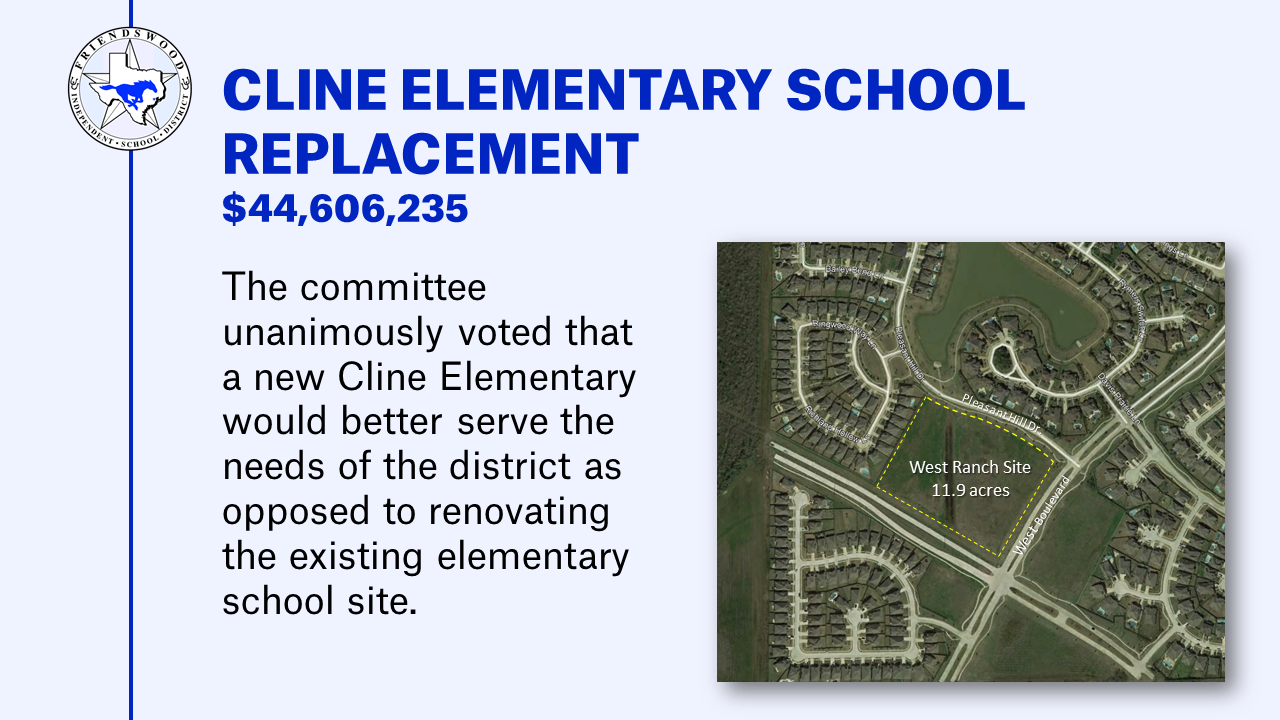 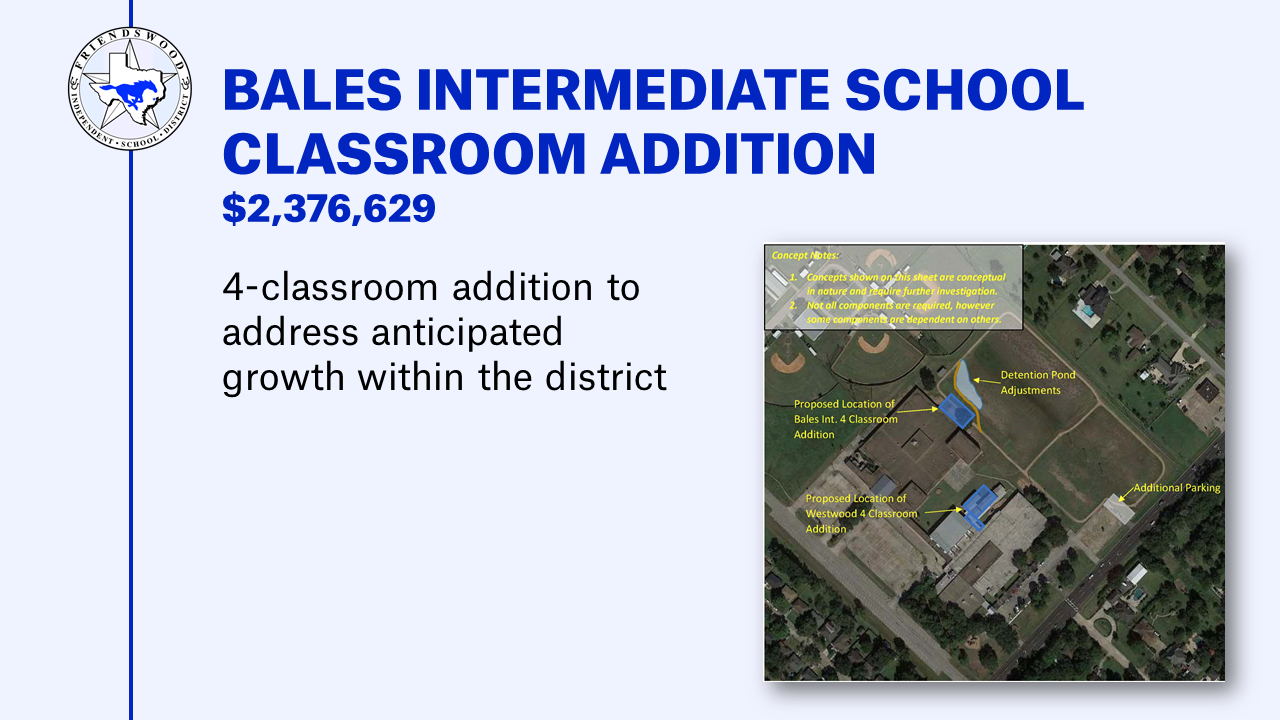 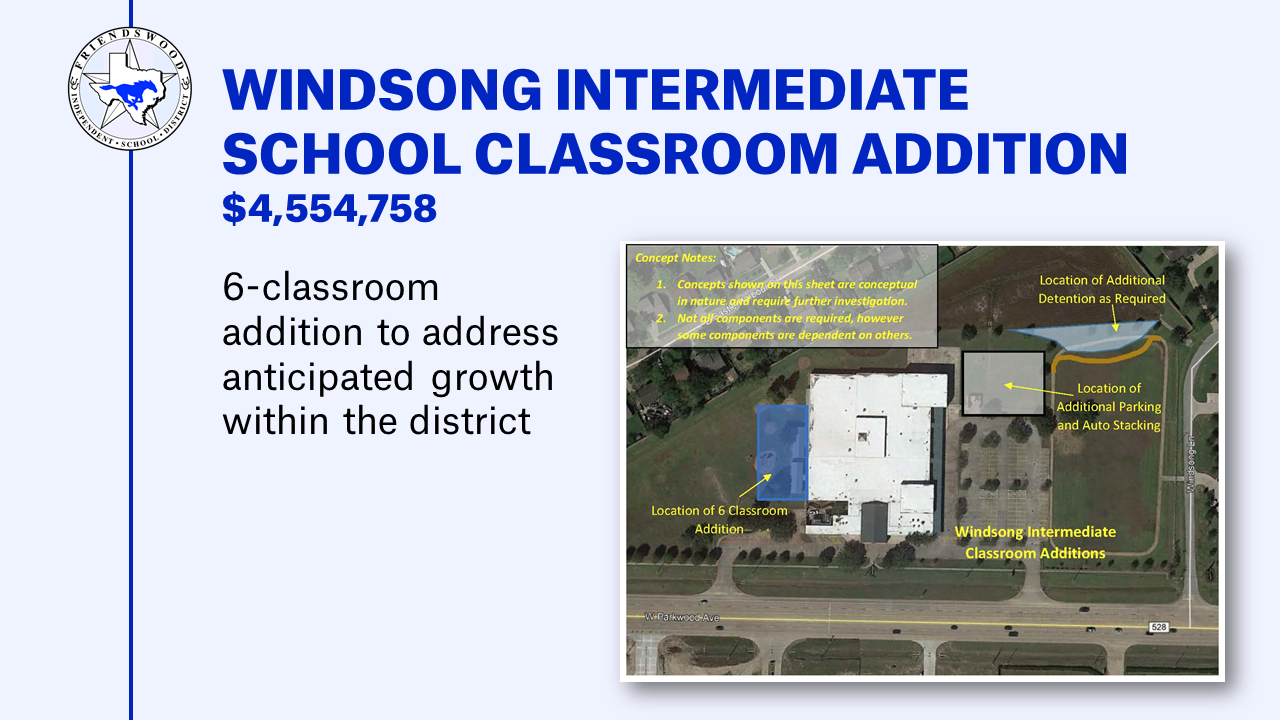 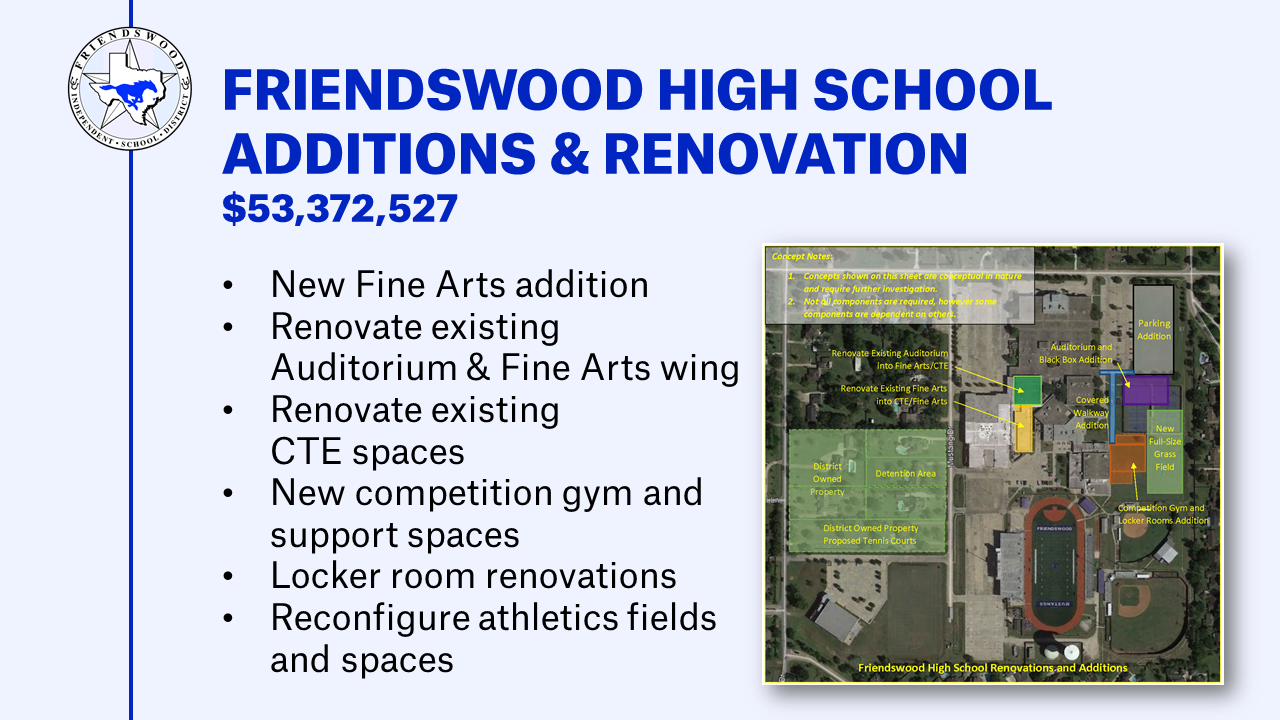 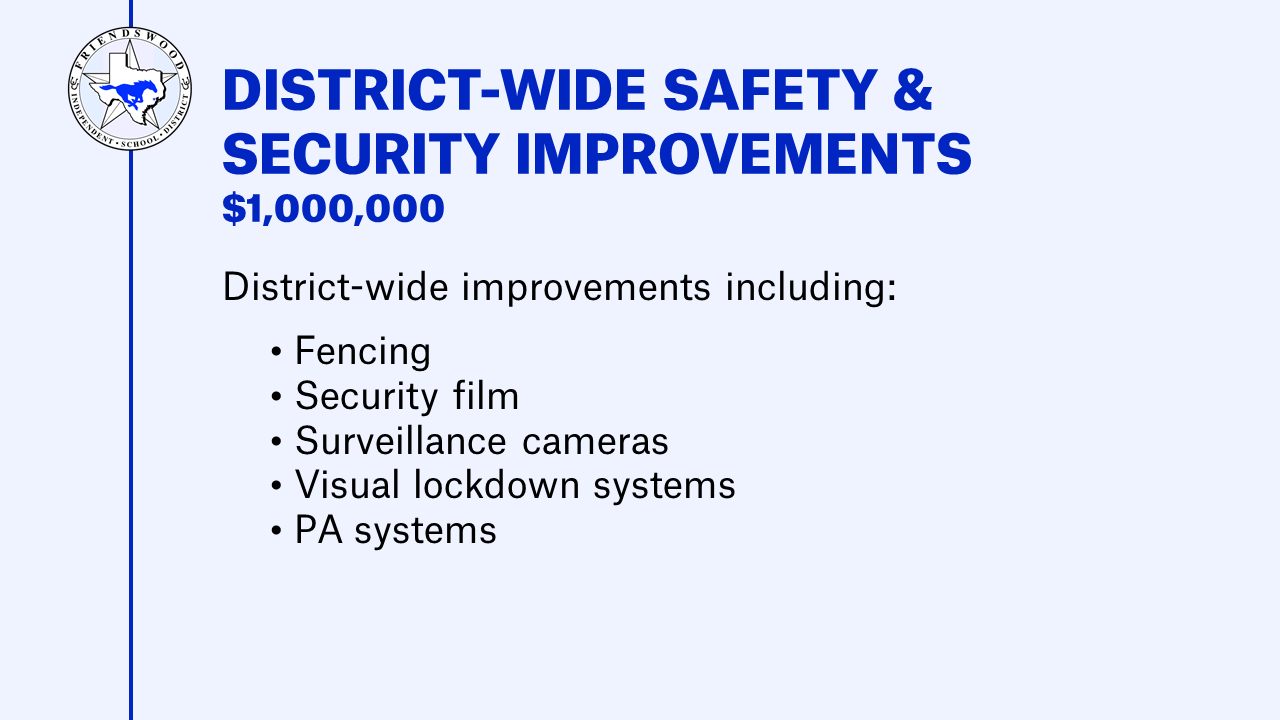 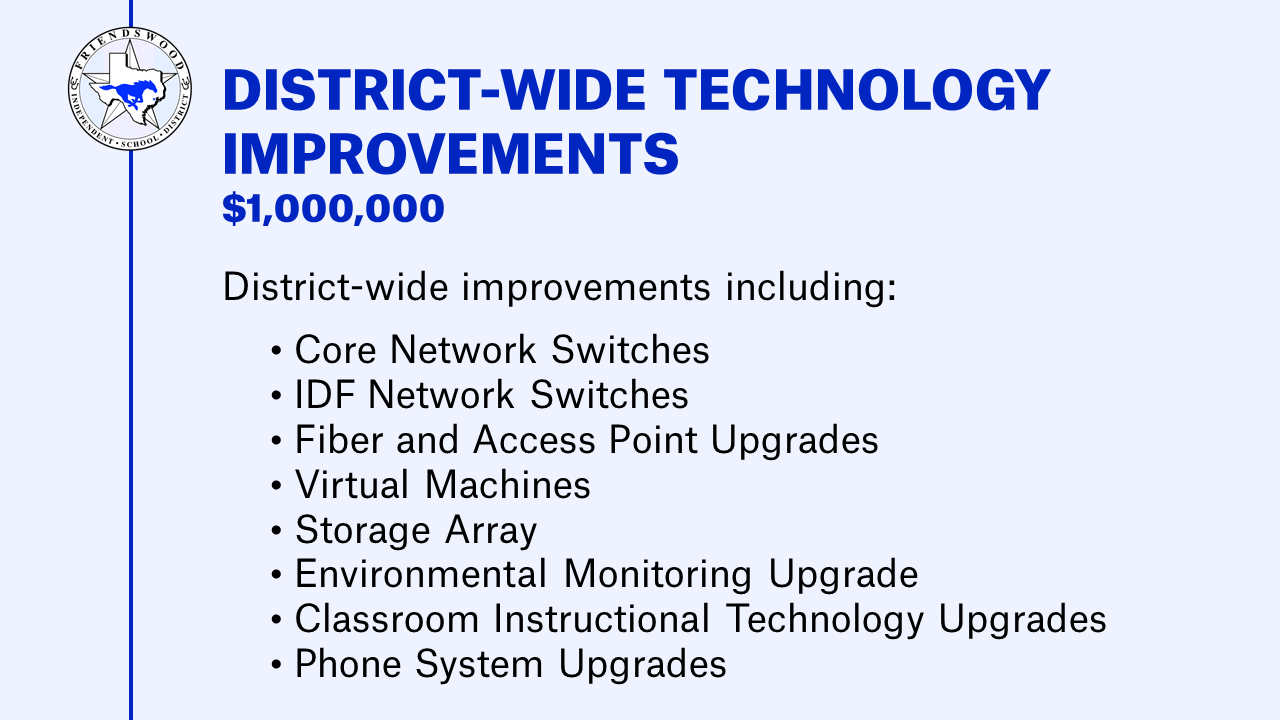 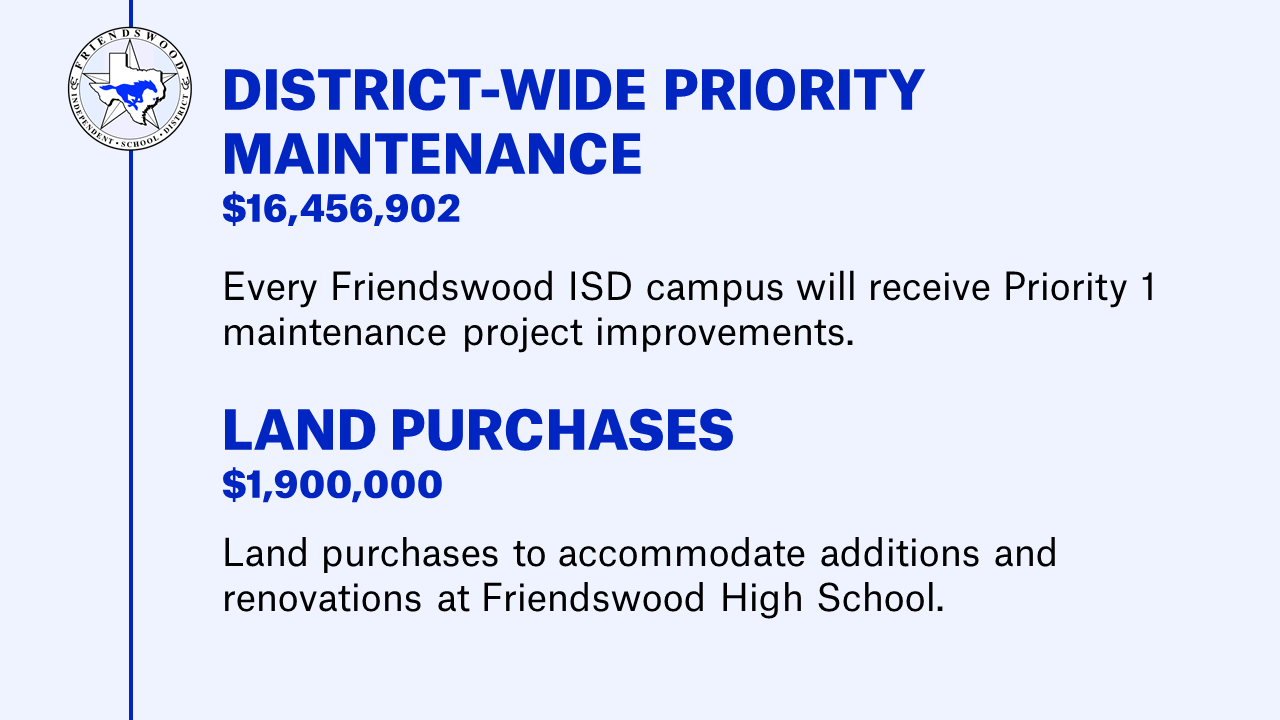 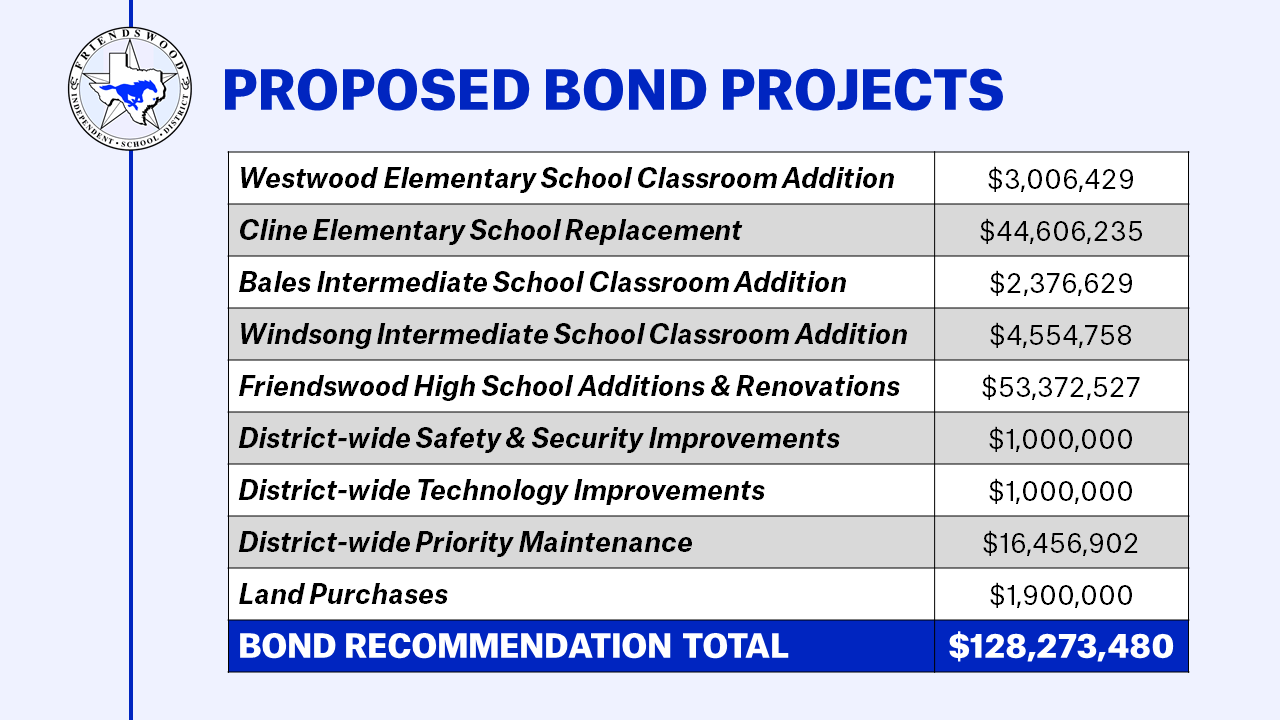 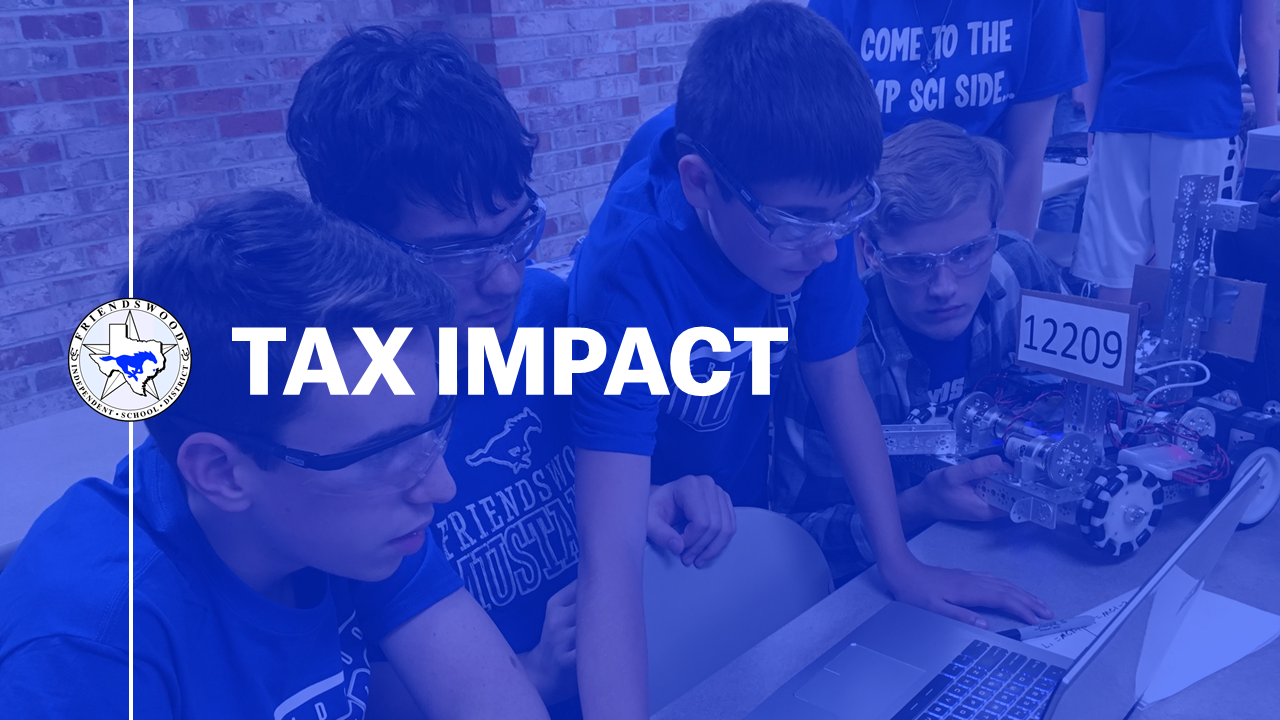 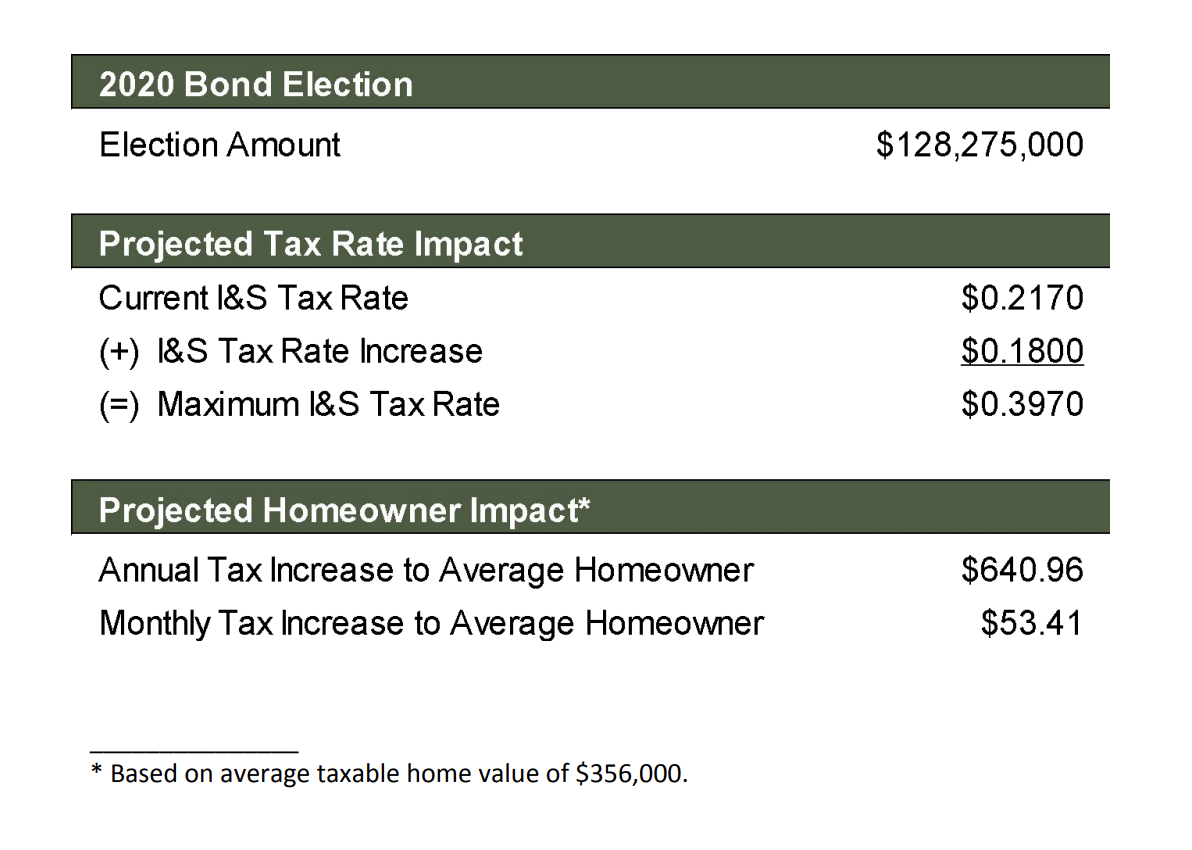 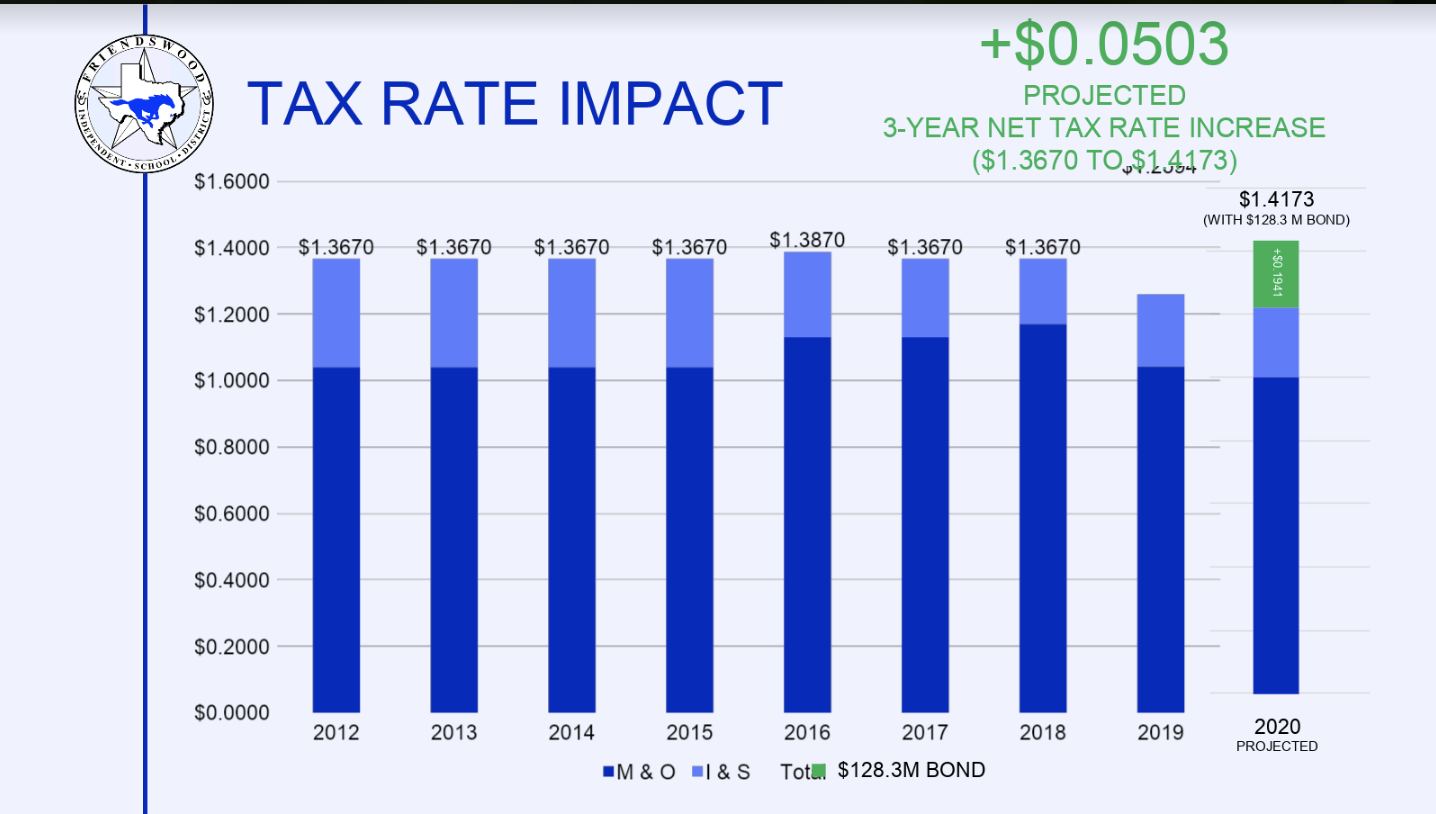 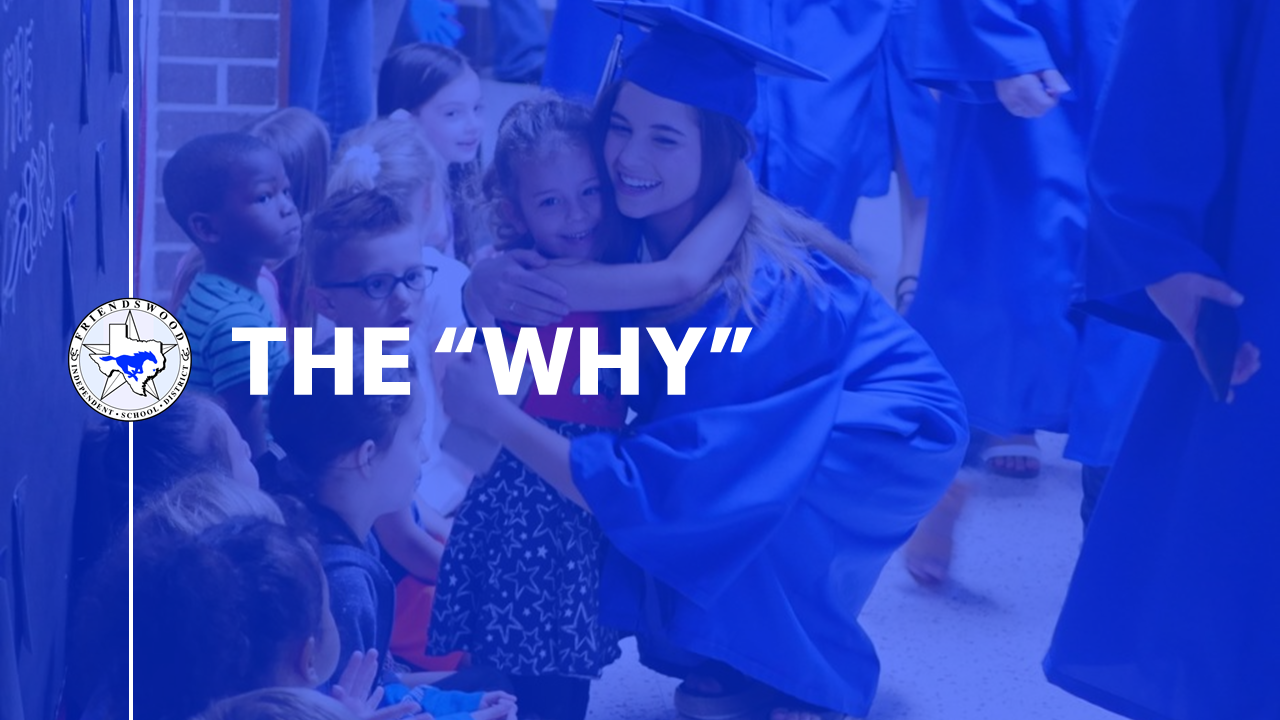 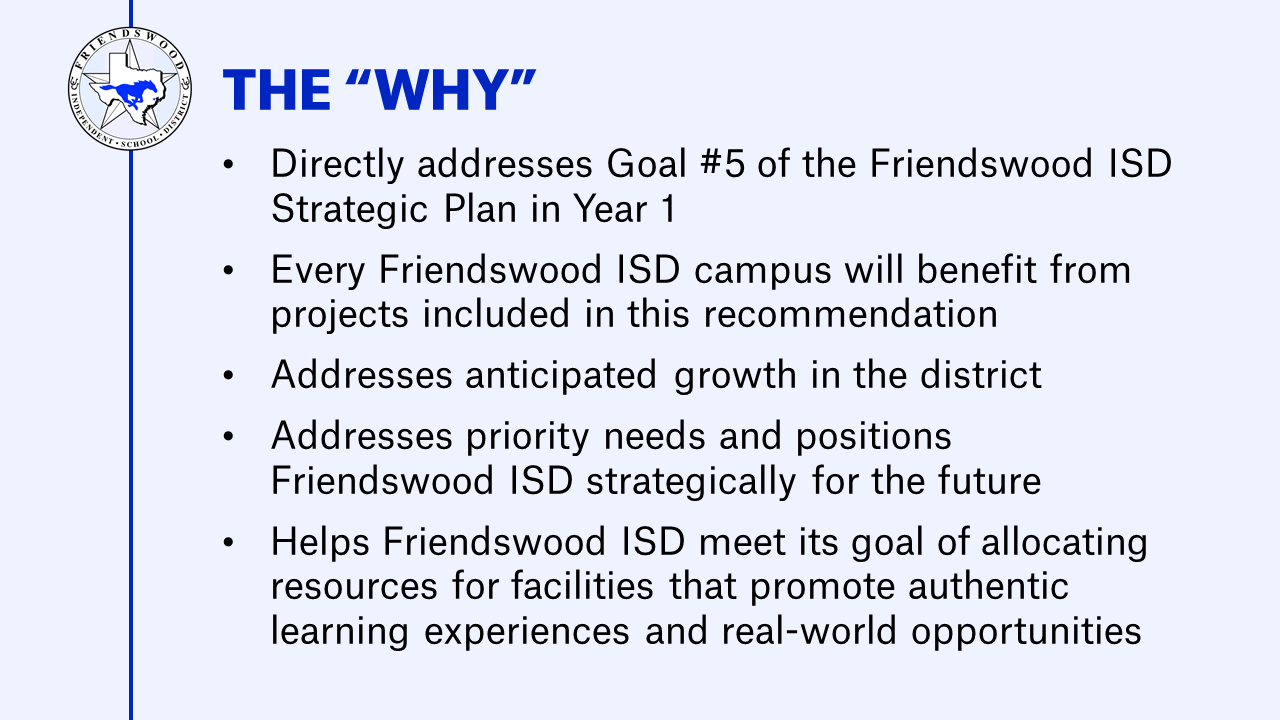 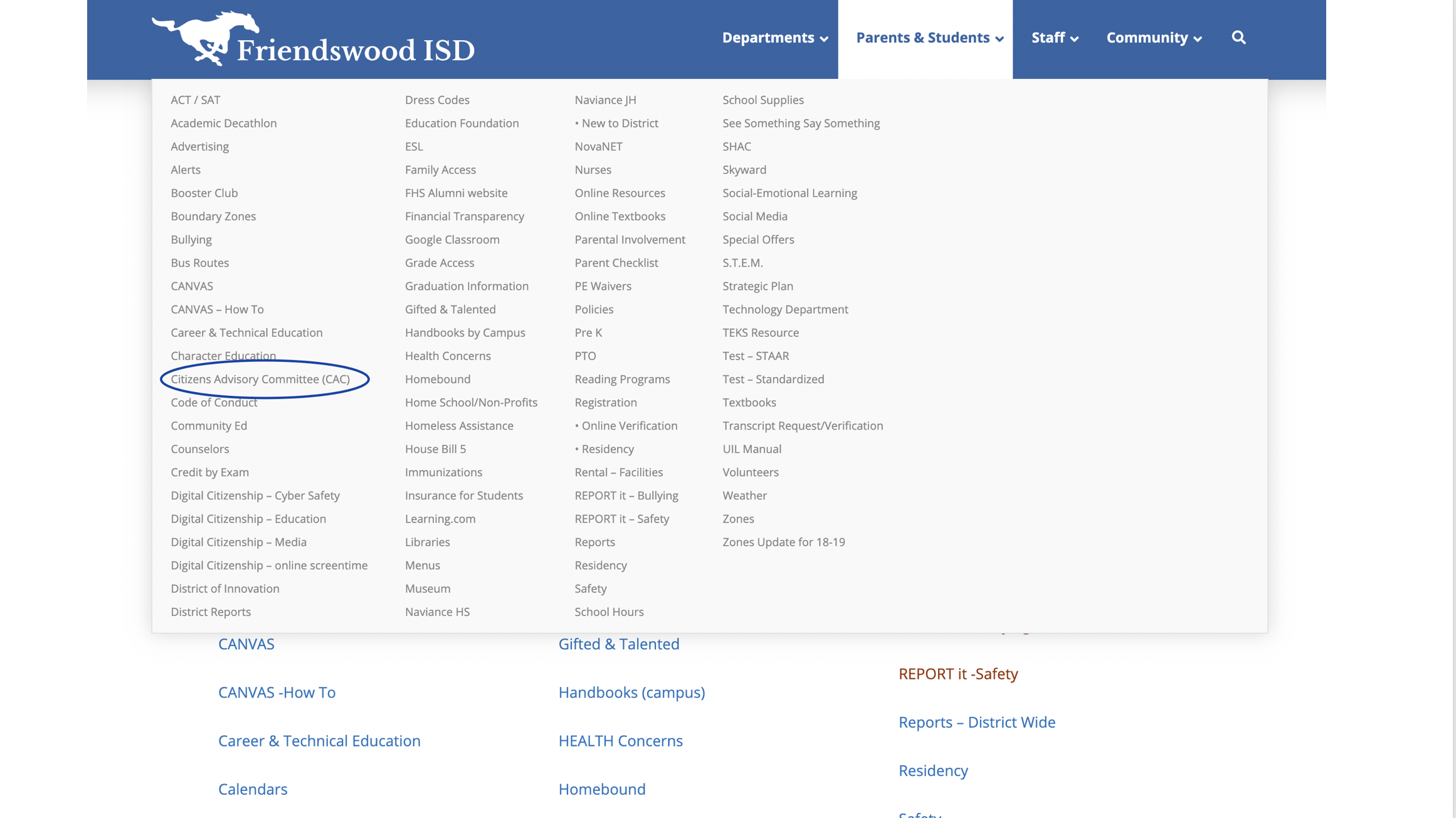 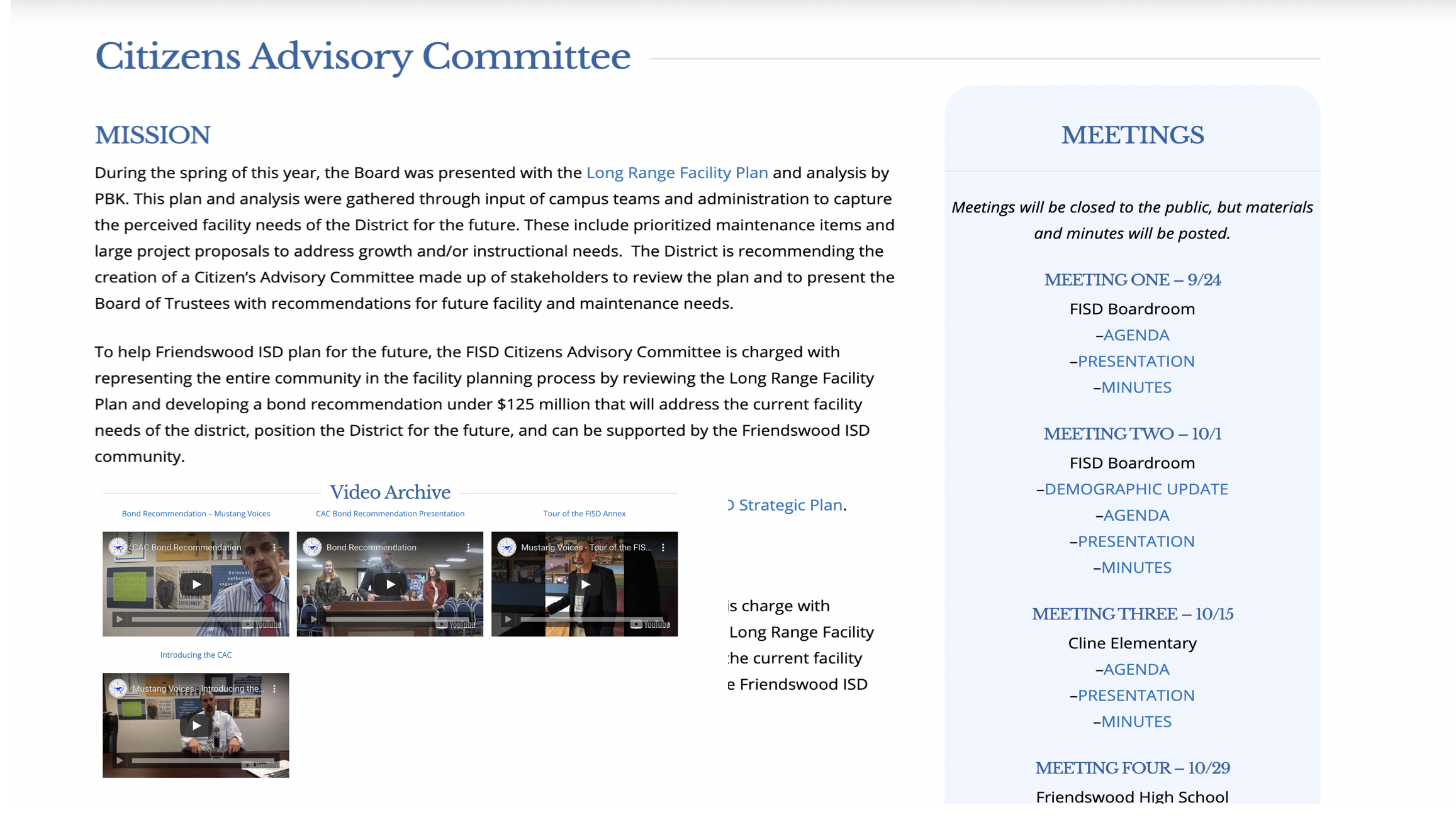 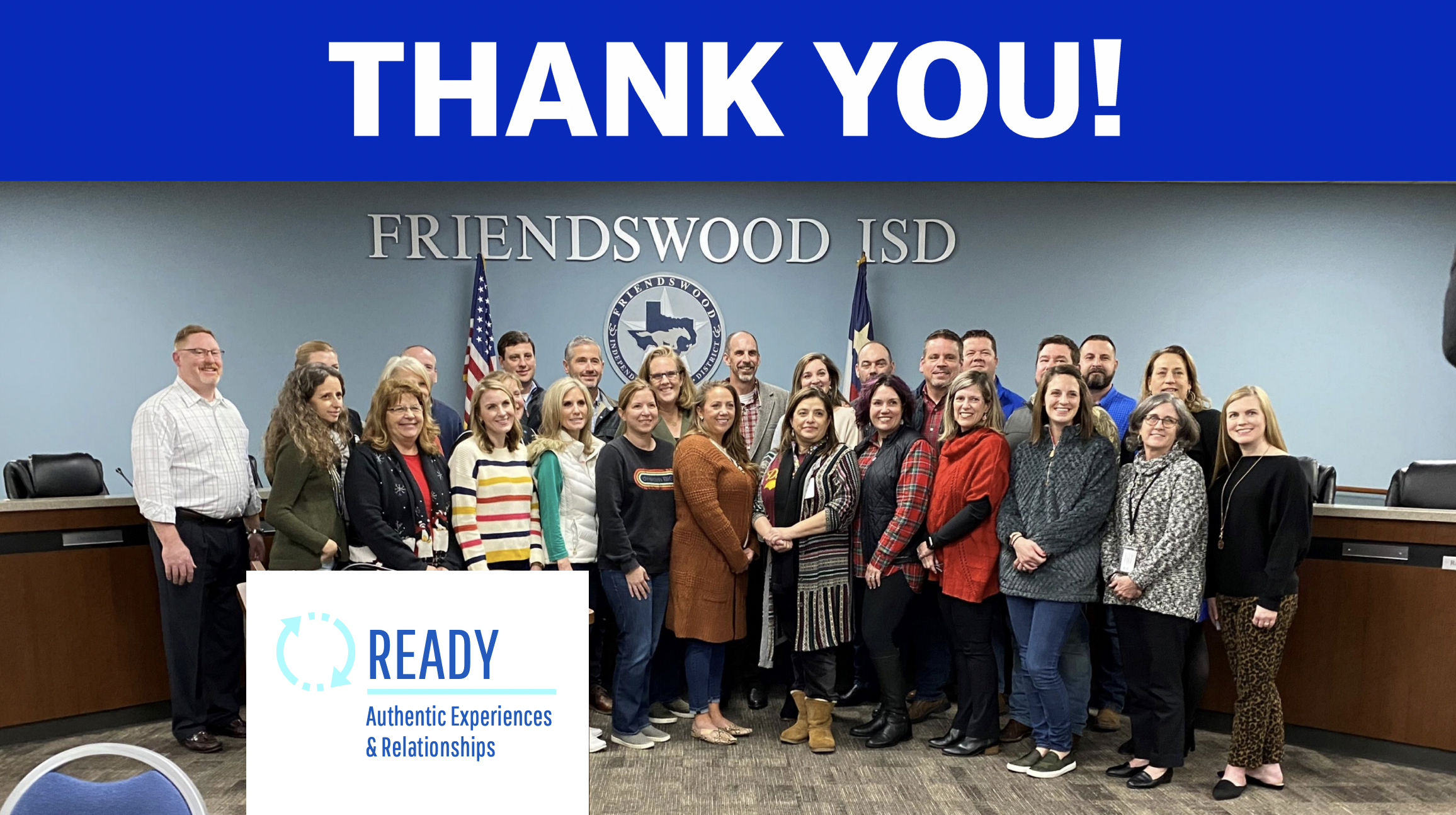